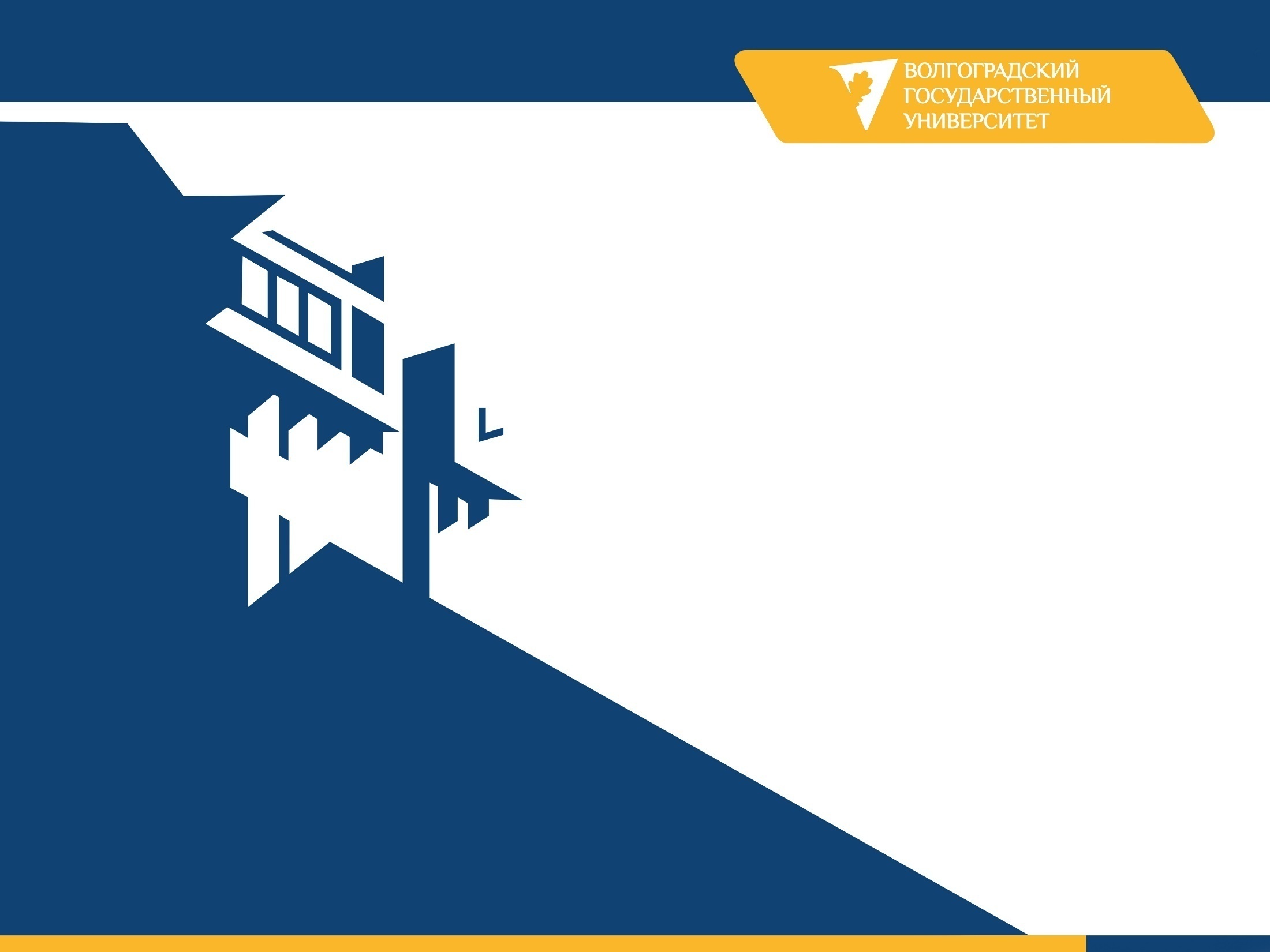 Развитие электронной информационно-образовательной среды университета
Методический семинар
28.02.2018
Управление образовательных программ
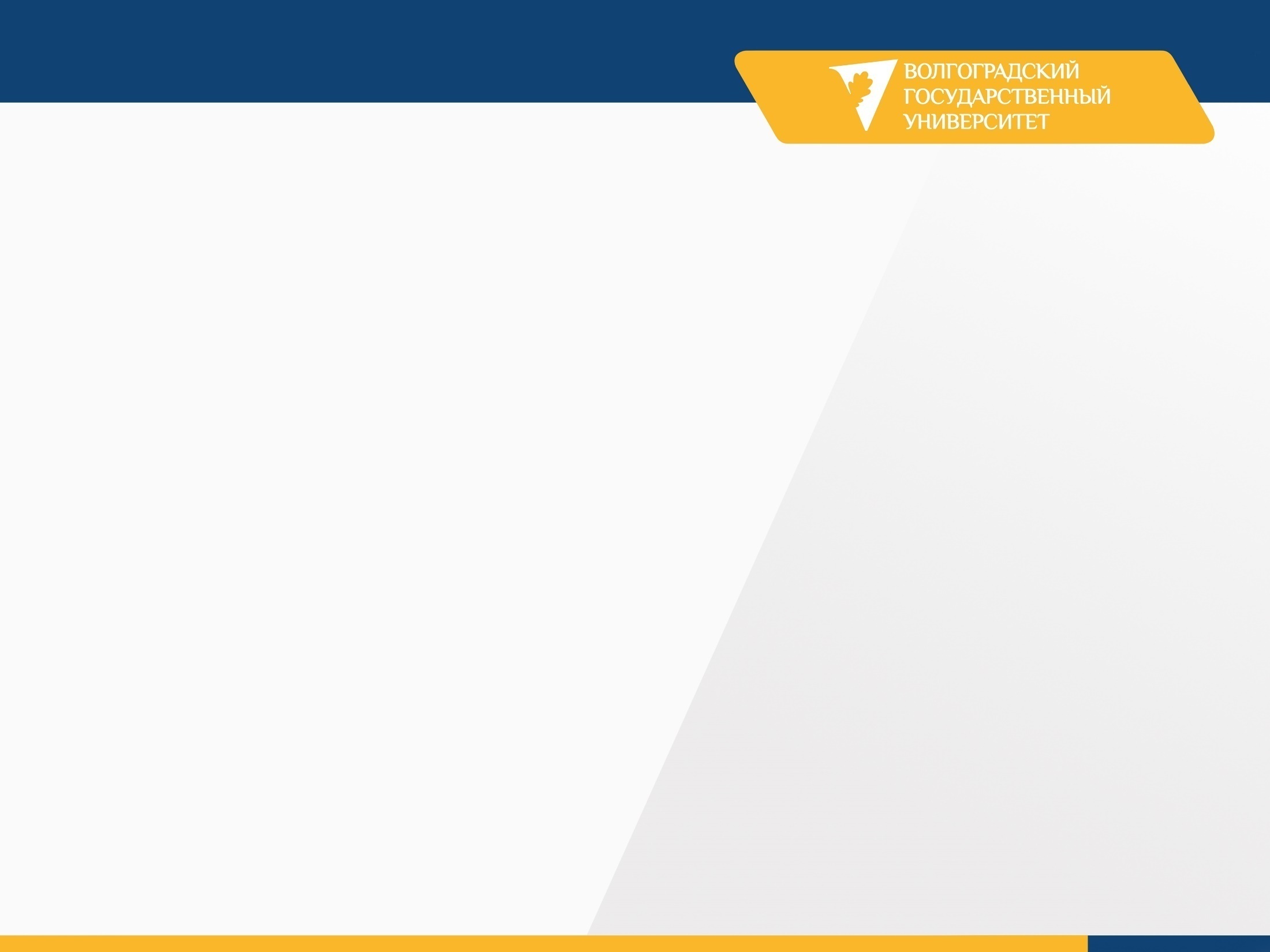 01   Требования ФГОС ВО
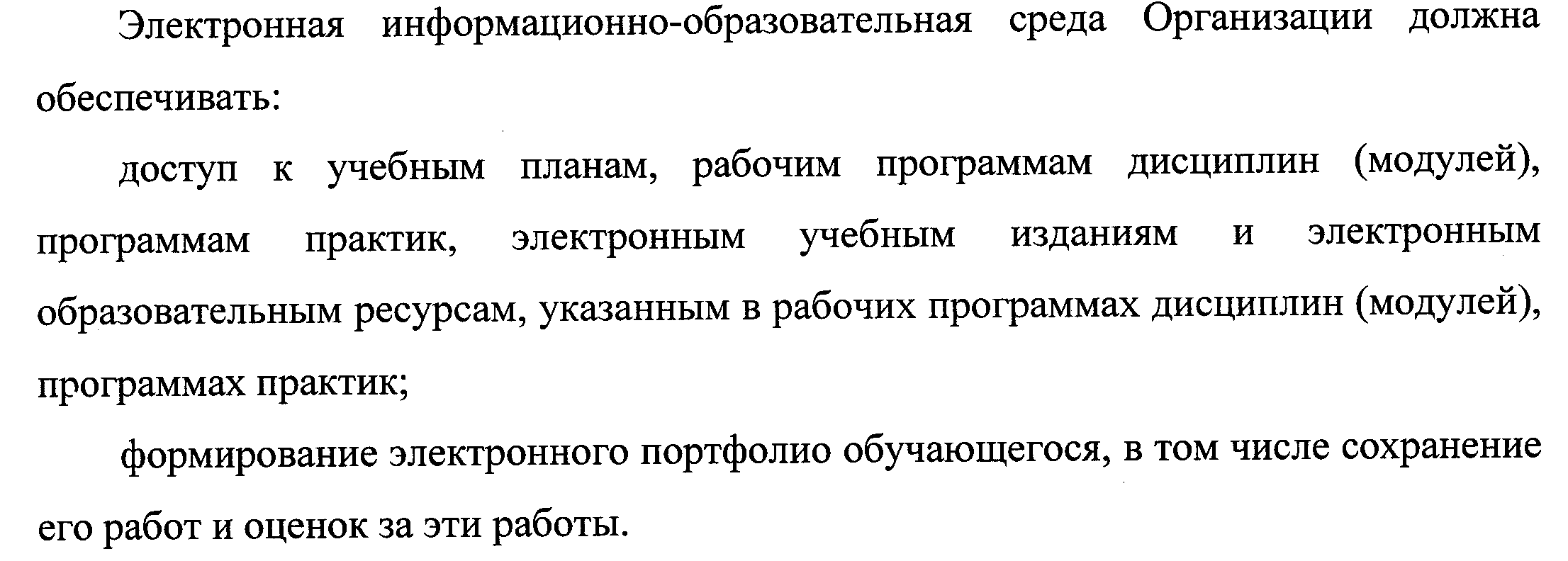 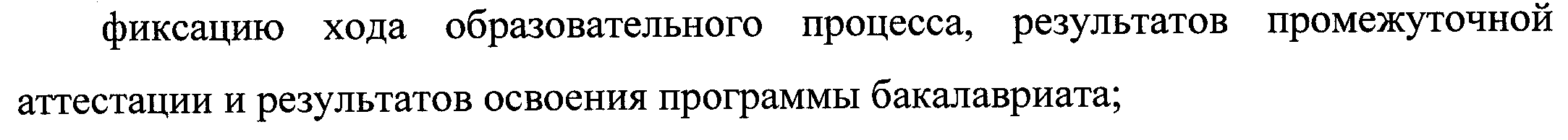 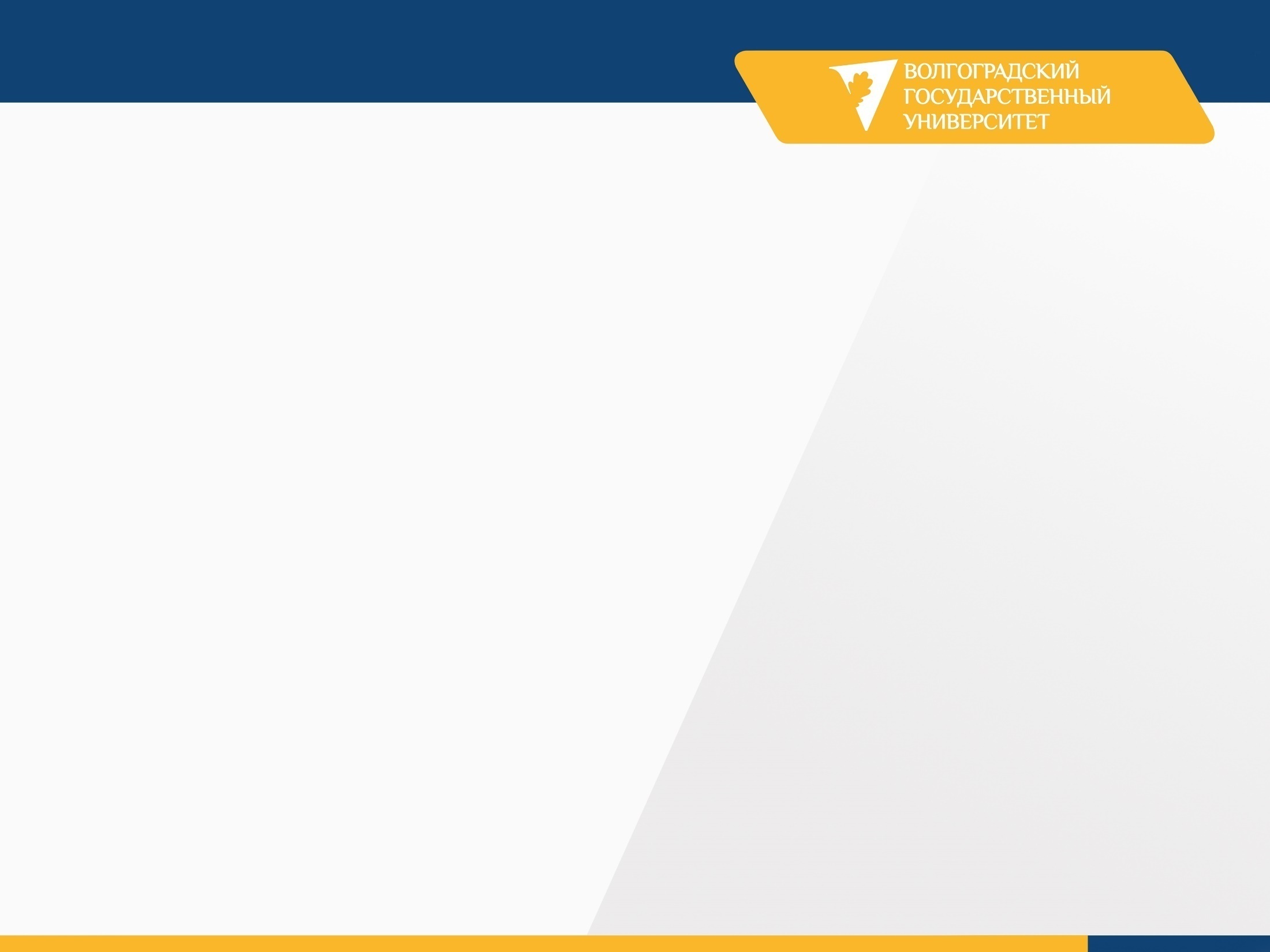 02   Проект приказа
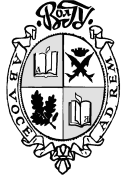 О проверке заполнения ЭИОС

С целью соблюдения требований ФГОС ВО к условиям реализации основных профессиональных образовательных программ в части функционирования электронной информационно-образовательной среды (ЭИОС) университета
ПРИКАЗЫВАЮ:
1. Руководителям основных профессиональных образовательных программ в срок до 15.03.2018 обеспечить размещение в ЭИОС университета учебных планов, рабочих программ дисциплин (модулей), практик и электронных образовательных ресурсов, указанных в рабочих программах.
2. Директорам институтов обеспечить контроль за качеством и своевременностью размещения в ЭИОС учебно-методичеческой документации (указанной в п.1) для образовательных программ, реализуемых институтами.
3. Начальнику управления образовательных программ в срок до 23.03.2018 организовать и провести проверку заполнения институтами ЭИОС университета и представить отчет о результатах проверки проректору по учебной работе в срок до 26.03.2018.
Контроль за исполнением приказа возложить на проректора по учебной работе Королькова С.А.

Ректор 				В.В. Тараканов
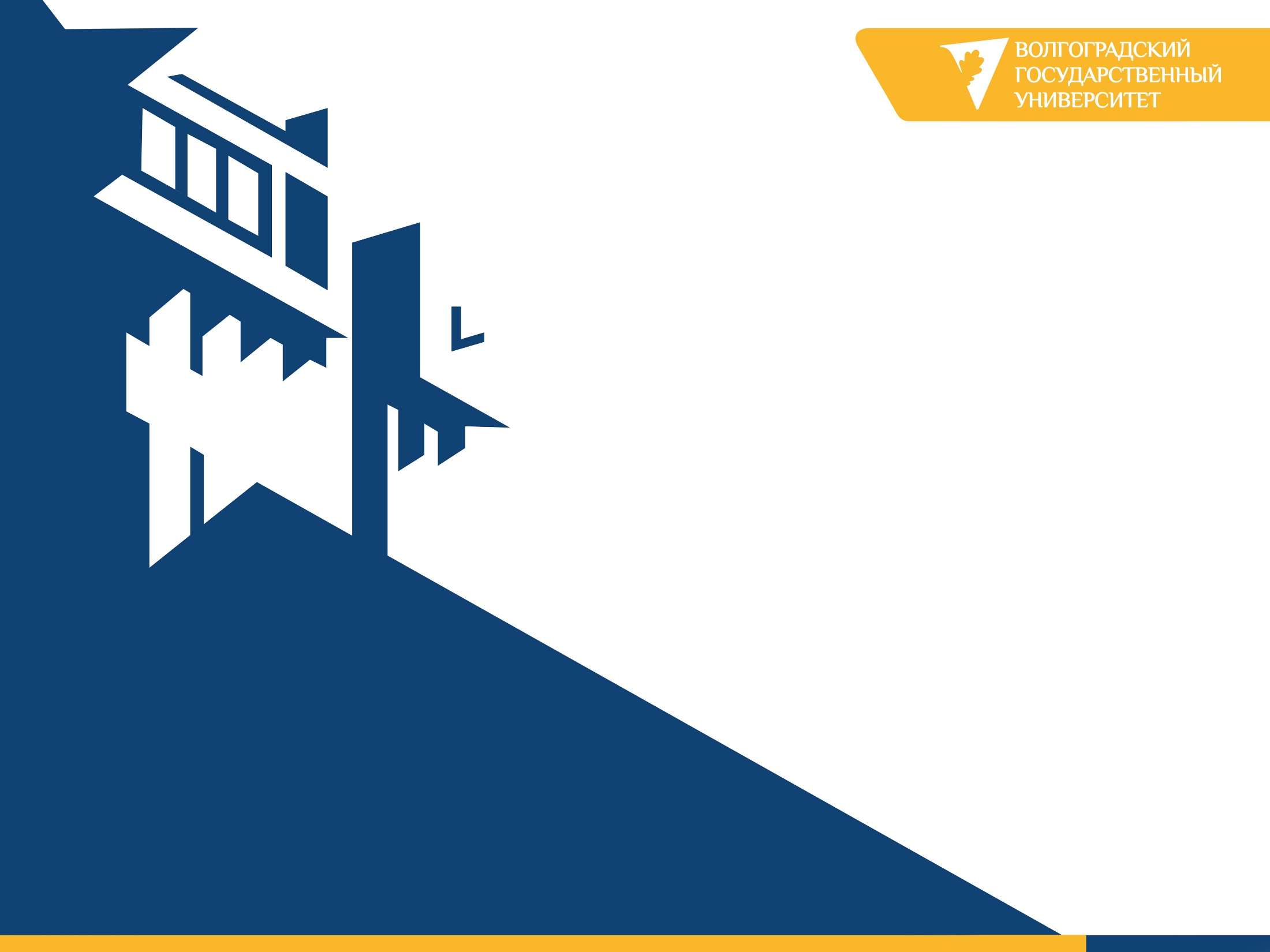 Спасибо за
внимание!